FGAI4H-I-010-A03-R01
E-meeting, 7-8 May 2020
Meeting I  TG-Dental Update
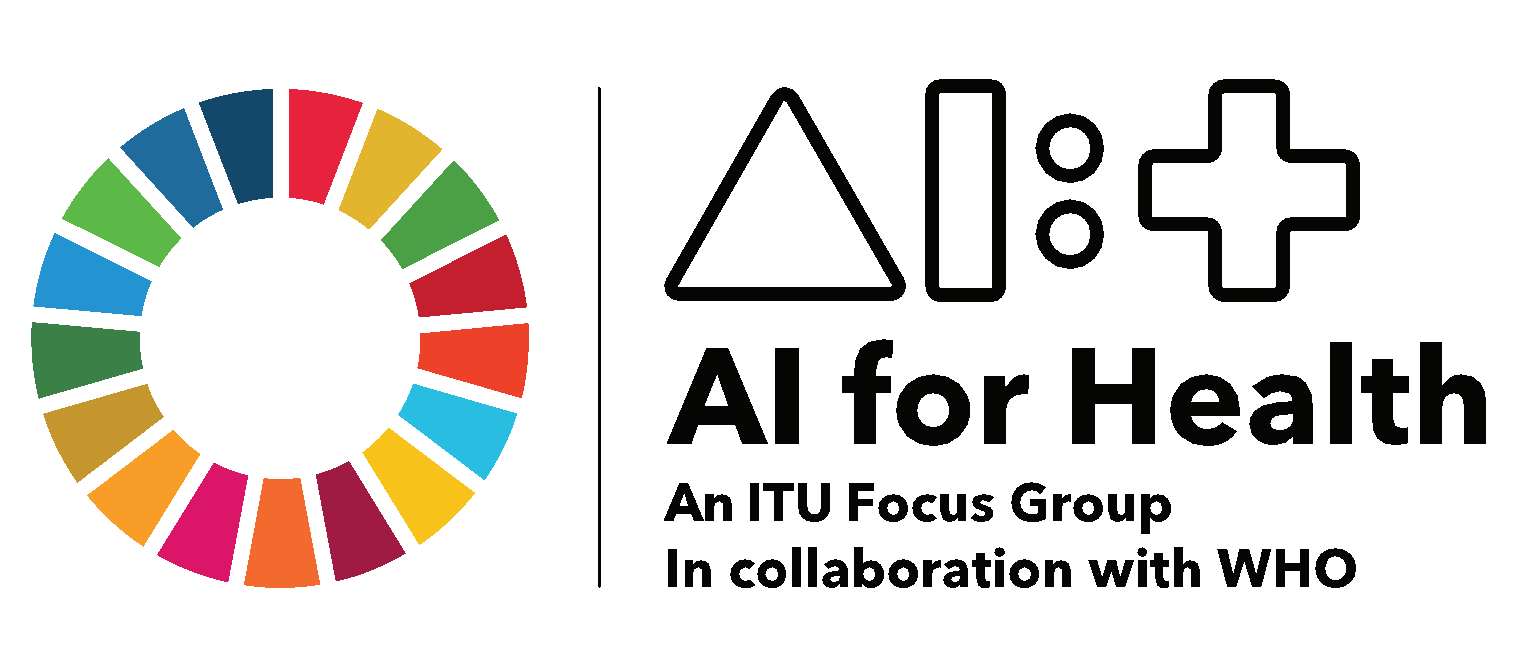 May 07-08, 2020
Falk Schwendicke, Joachim Krois, Tarry Singh
Background and Overview
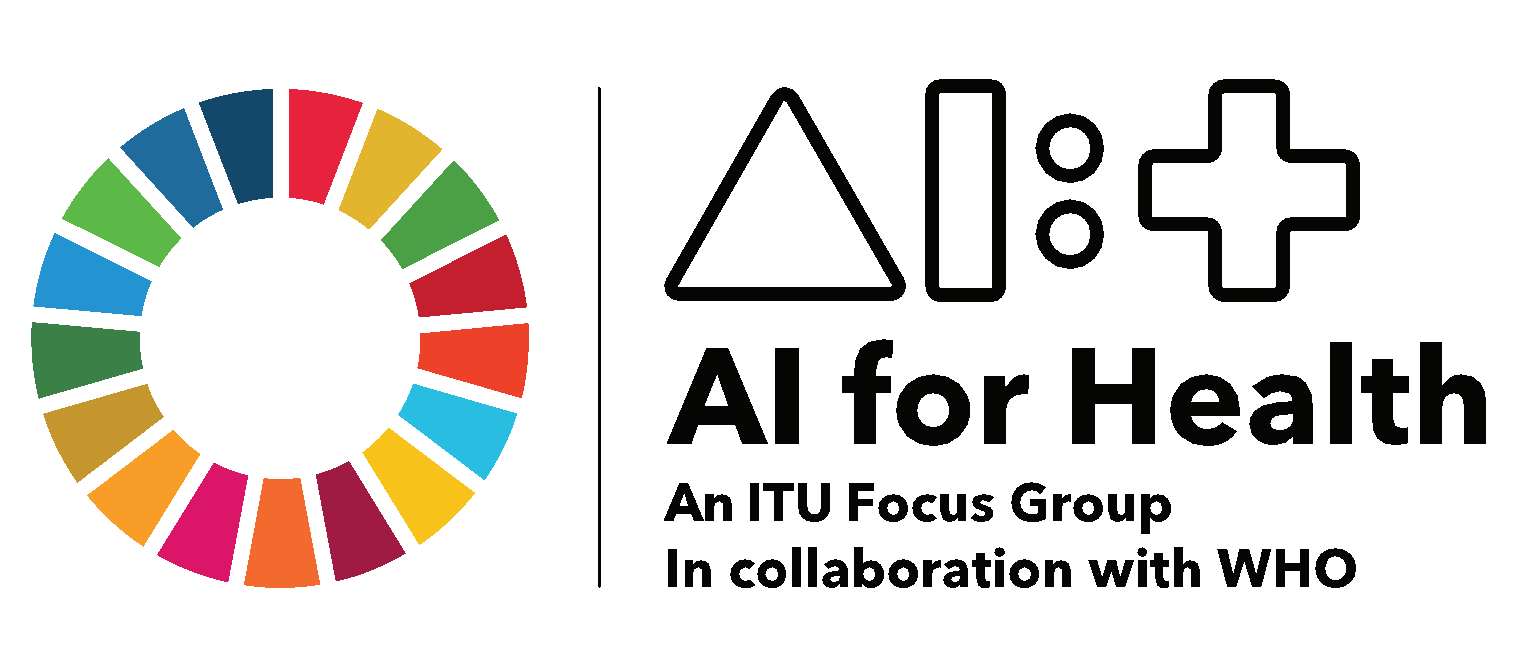 Relevance and impact
Unequal access to dental services
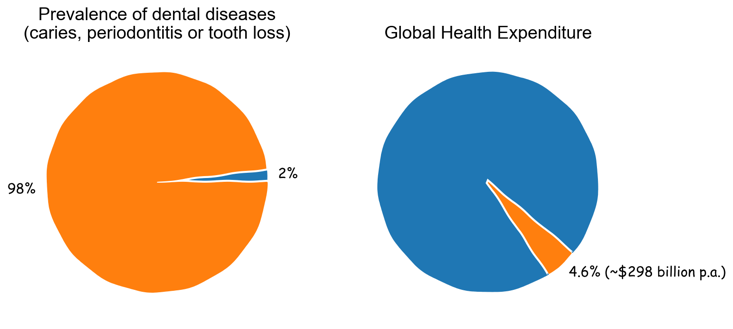 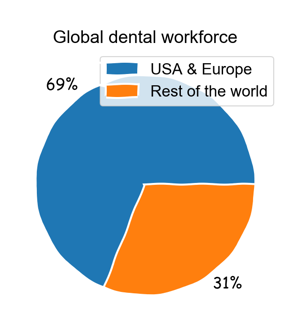 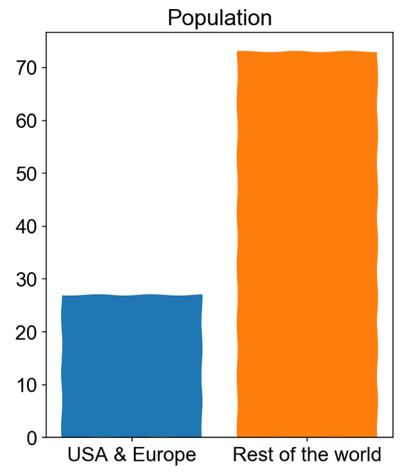 Background and Overview
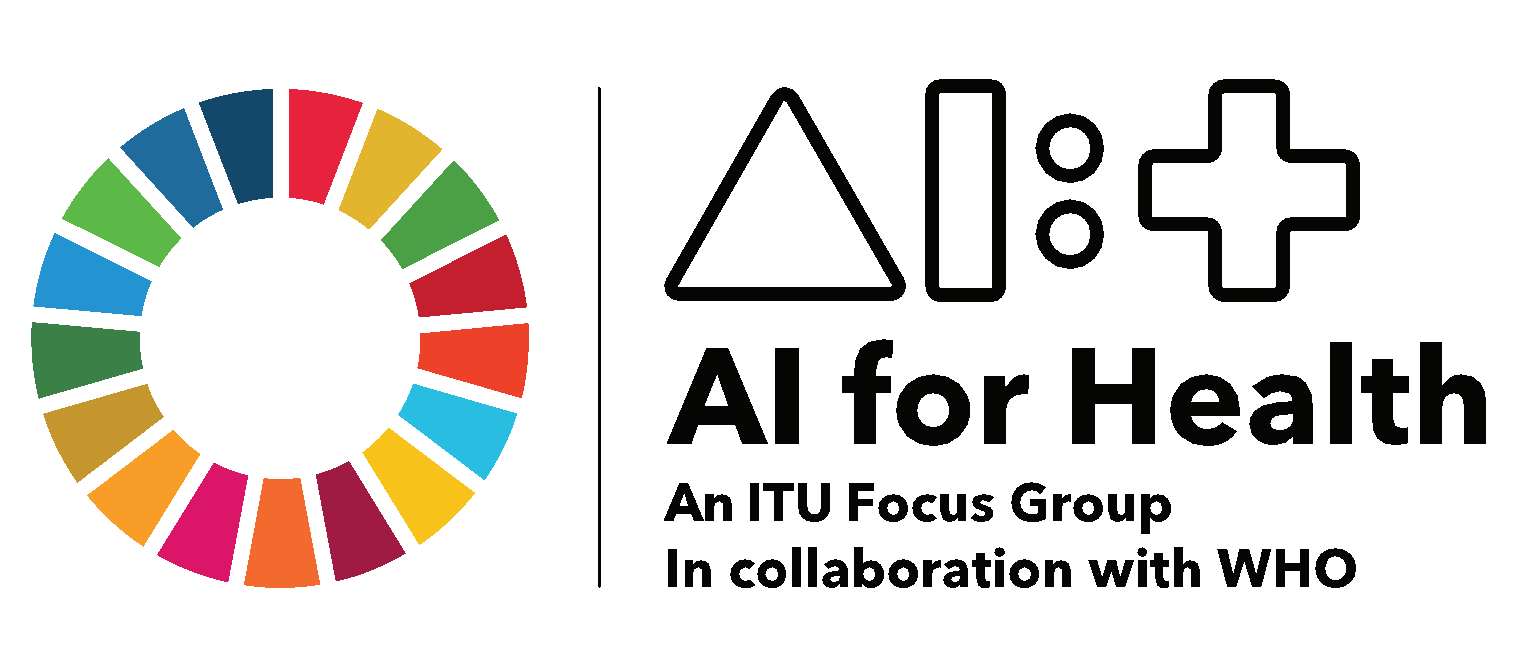 Data modalities
Imaging
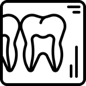 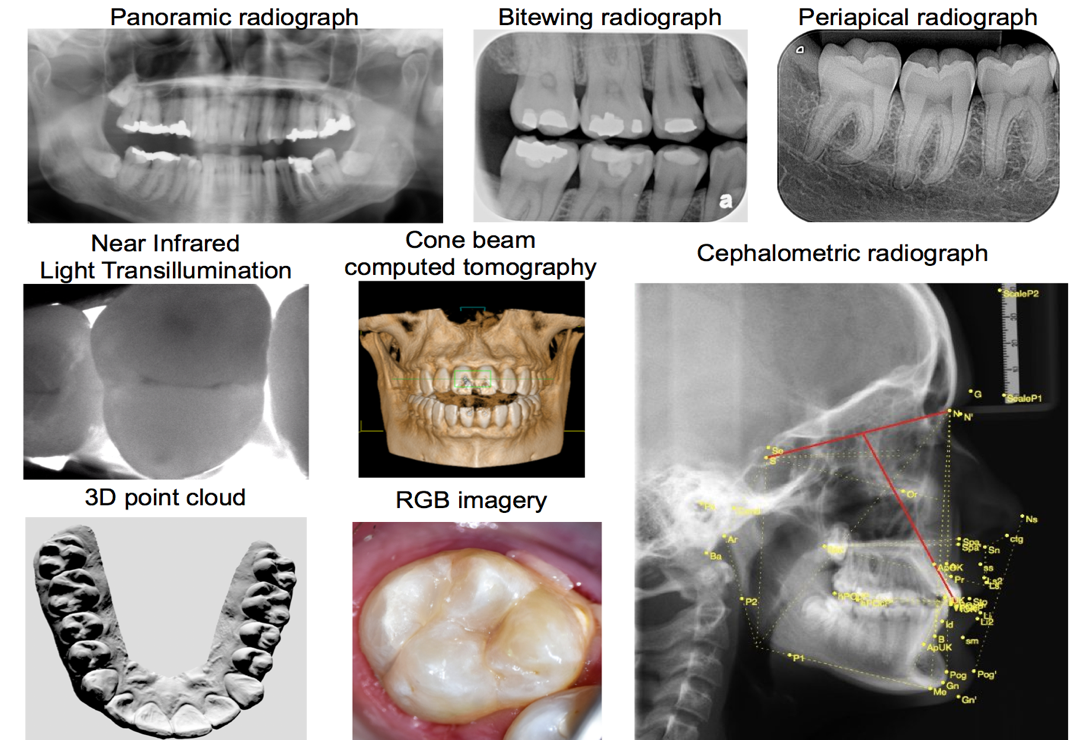 Dental history
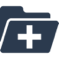 Clinical investigation
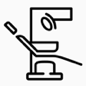 further physical or (bio)chemical or microbiological assessments
TG-Dental - Topic group history
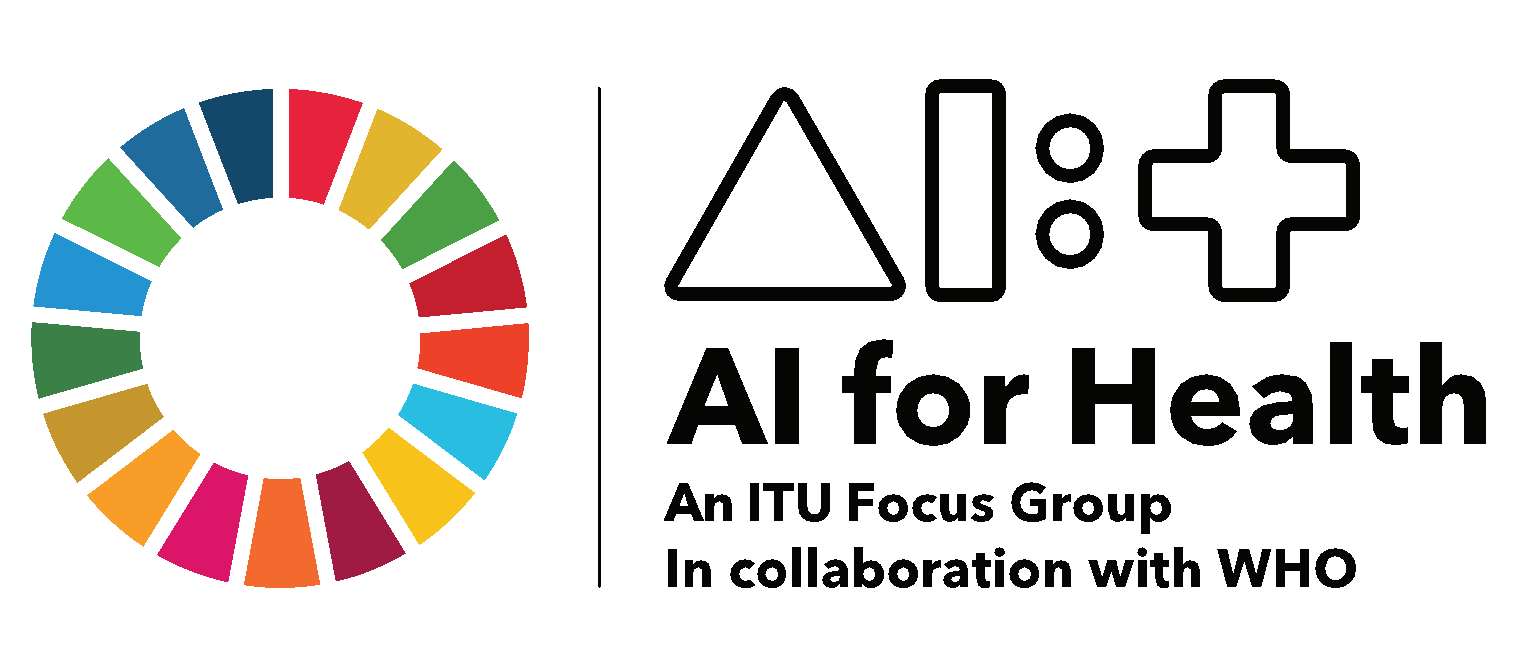 Meeting G (New Delhi, India)
Applied for new TG

Meeting H (Brasilia, Brazil)
First presentation and outline of AI-based systems in dentistry
Draft of TDD
Introduction (relevance, impact, existing work)
Methods (anatomical structures, pathologies, datasets and AI output data structures, metrics)
Draft of CfTGP
Activities since Meeting H
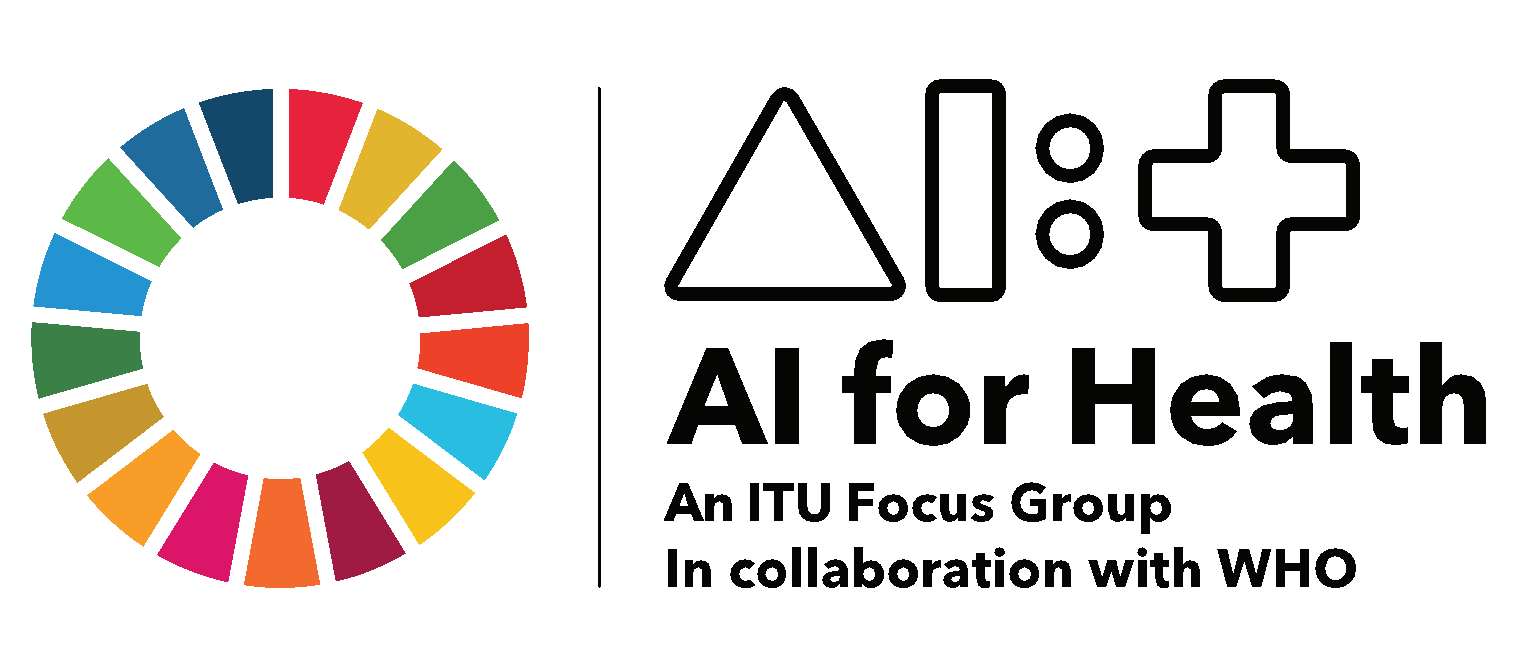 New contributors joined the TG-Dental
Tarry Singh (deepkapha)
Prof Jae-Hong Lee (Wonkwang University, Korea)
Consultations with key opinion leader from SPIRIT/CONSORT-AI; preparation of dissemination in key dental journals
Article series on dental AI methods and chances in leading journals
Updates on TDD, in particular on section 2, AI4H Topic group
Review and gap analysis, set up of biweekly video calls, defined tools of communications
Updates on CfTGP
Feedback on the TG onboarding experience (tbc)
Introduction Tarry Singh
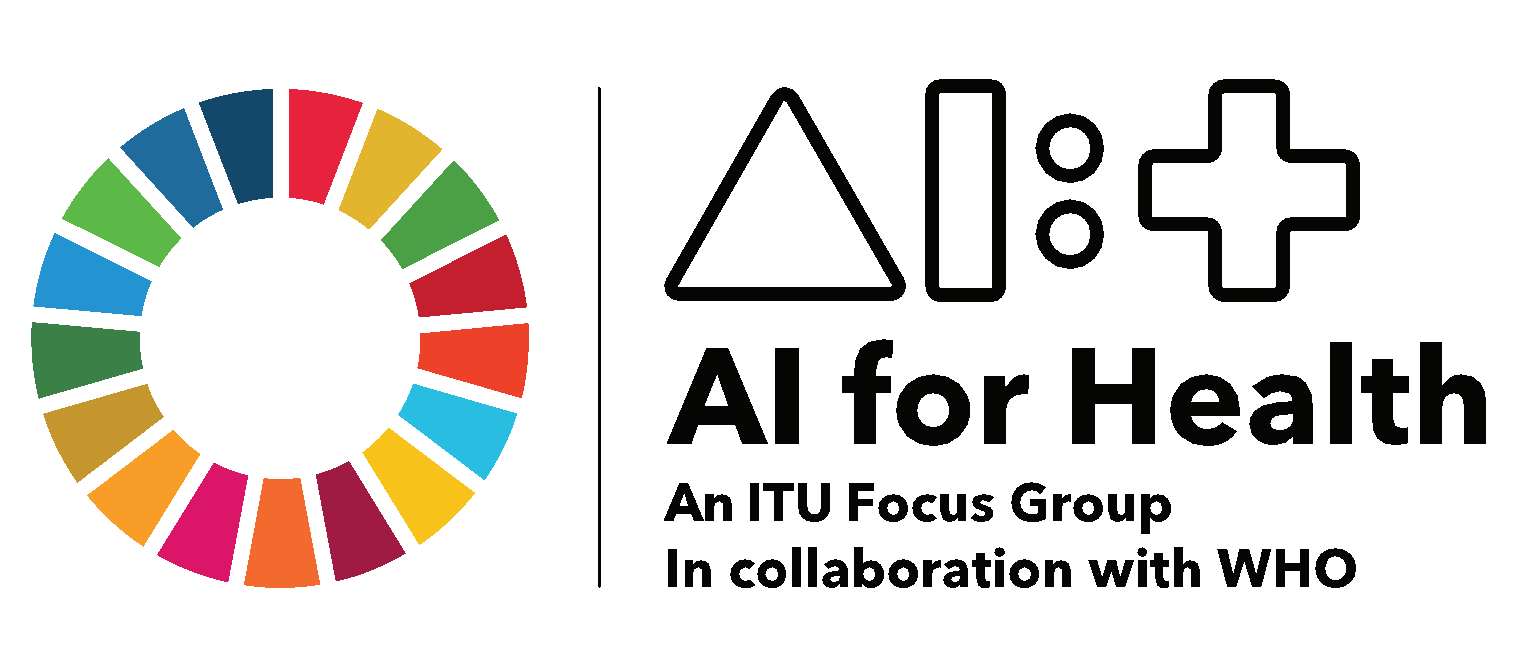 CEO and AI Researcher, deepkapha.ai, curae.ai & Real AI B.V.
Adf Prof & Board Advisor, UTD Dallas, Texas
Recognized Industry leader and AI Pioneer 2020 (link)

AI research related to Dental (2019-)
Development of advanced models and techniques together with Charite Medical College such as training deep learning models with teeth masks/bounding boxes helped with regularization while decreasing false positives. We wish to improve and foresee additional opportunities for improvement with Mask R-CNN models with robust backbones, data augmentation and potential feature engineering.
For more research please visit: link: https://deepkapha.ai/ai-research/ 

Advanced AI Research in Healthcare (neuroscience, Covid19)
Feasibility Assessment of Artificial Intelligence in Breast Cancer Diagnostics, A SNN/EFRO European Commission Project , 
-  Intra-Thalamic and Thalamocortical Connectivity: Potential Implication for Deep Learning (https://www.semanticscholar.org/paper/Intra-Thalamic-and-Thalamocortical-Connectivity%3A-Mei-Singh/772c100d15635c430f0588da95206682c75e1b8a) 
Upcoming Covid19 research: Preliminary review of COVID 19 interventions across countries and tool development for Herd/ Group immunity (intended journals: BMJ, Elsevier AI in Medicine, Emerg. Infect. Dis. J., Lancet)
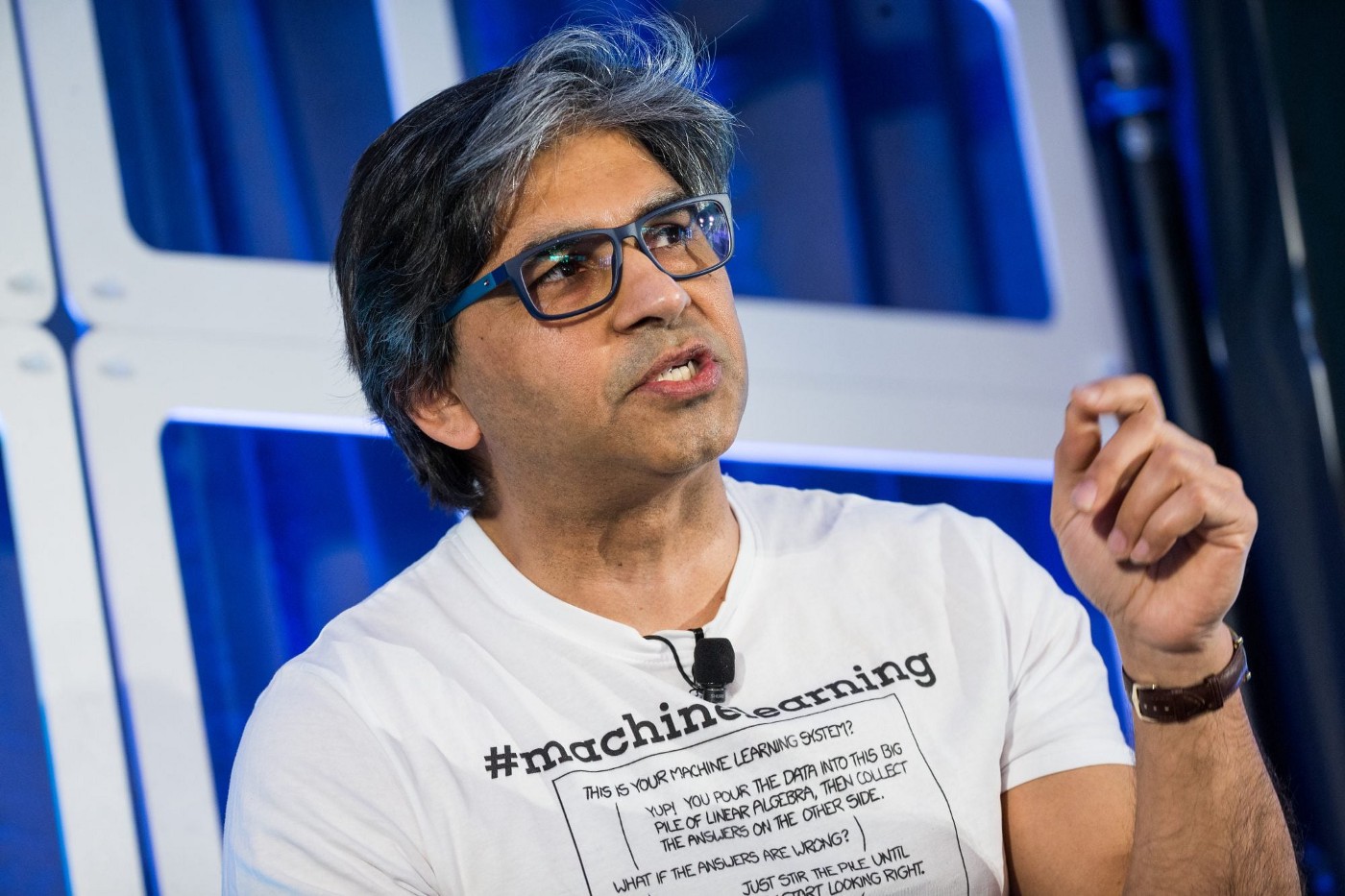 Introduction Prof Jae-Hong Lee
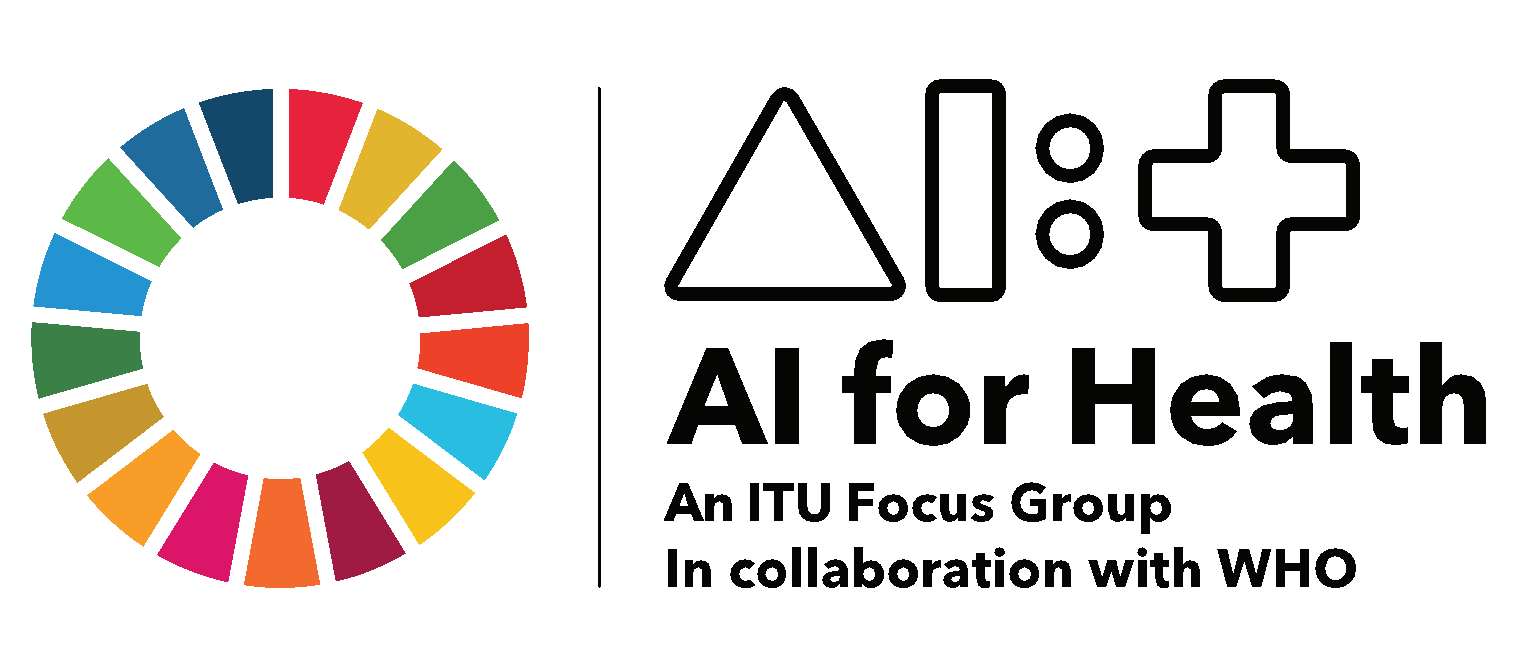 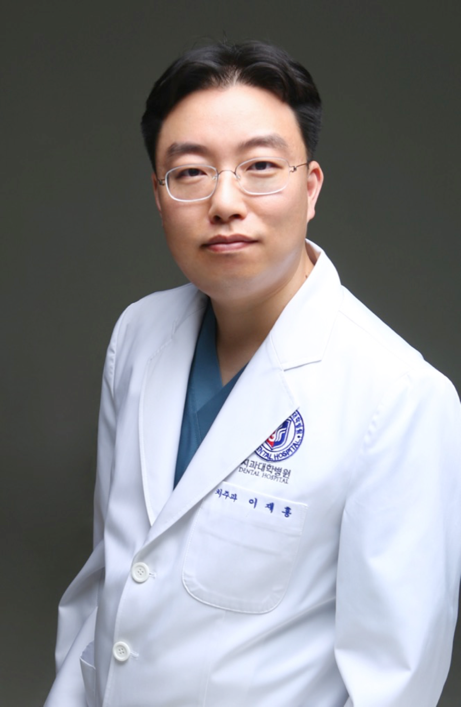 DDS, MSD, PhD, Board certified Periodontist
Associate Professor, Department of Periodontology, Wonkwang University, College of Dentistry, Korea

Dental AI related research project (2019-)
Development and computerized clinical decision support system (CDSS) application of optimization technique of deep learning algorithm for detection and classification of dental implant system. Supported by the National Research Foundation of Korea (NRF) grant funded by the Korea government (MSIT).

Dental AI related papers
Lee JH, Kim DH, Jeong SN, Choi SH. Diagnosis and prediction of periodontally compromised teeth using a deep learning-based convolutional neural network algorithm. Journal of Periodontal & Implant Science. 2018;48(2):114-123. 
Lee JH, Kim DH, Jeong SN, Choi SH. Detection and diagnosis of dental caries using a deep learning-based convolutional neural network algorithm. Journal of Dentistry. 2018;77:106-111.
Lee JH, Kim DH, Jeong SN. Diagnosis of cystic lesions using panoramic and cone beam computed tomographic images based on deep learning neural network. Oral Diseases. 2020;26(1):152-158.
Outputs
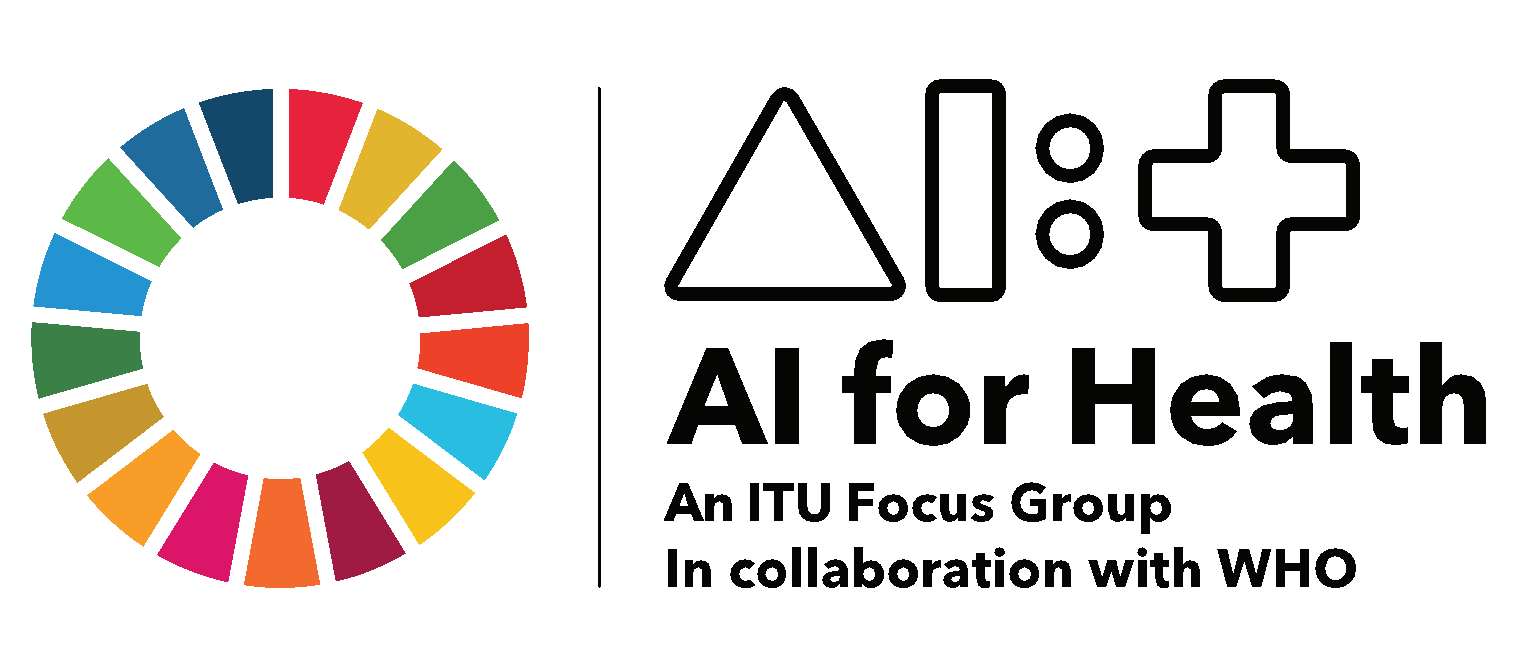 TDD – Topic description document (FGAI4H-I-010-A01)

Call for Topic Group Participation “Dental Diagnostics and Digital Dentistry”  (FGAI4H-I-010-A02)
Next steps
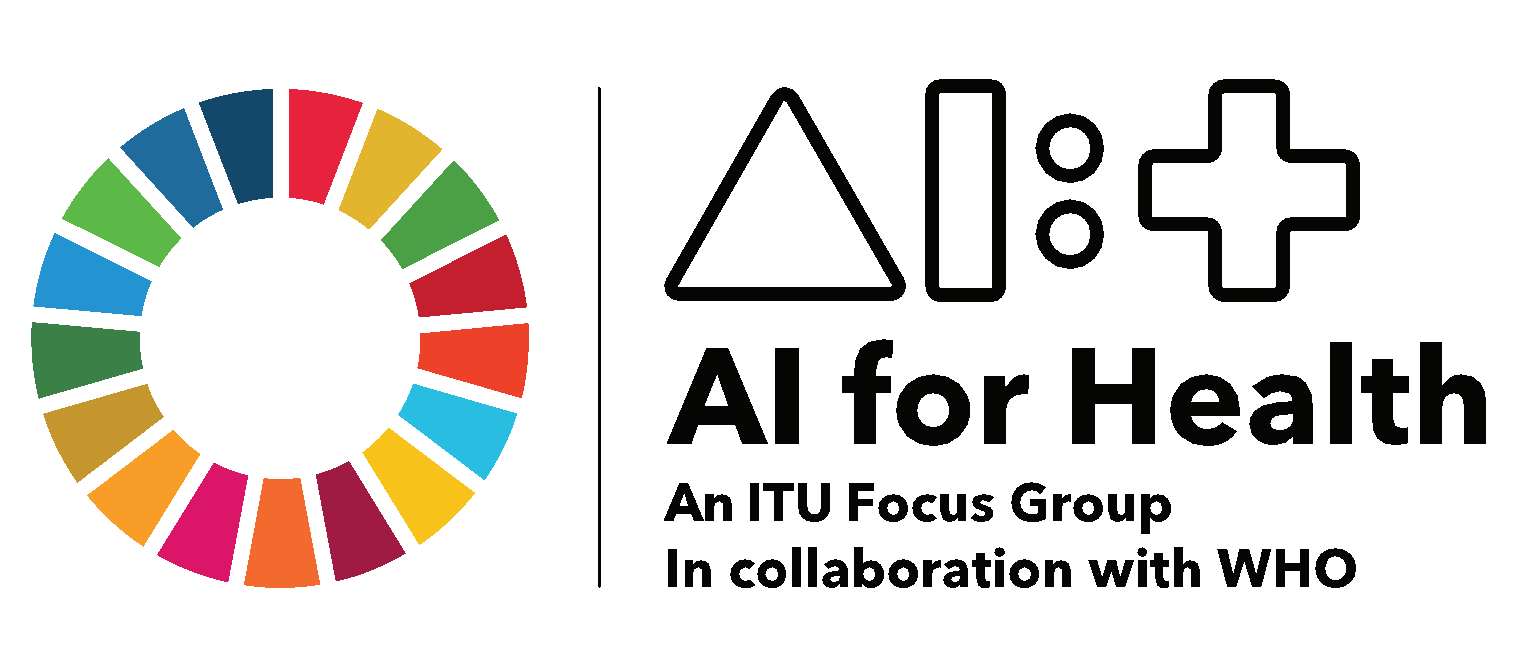 Further advance and discuss the TDD
Preparation of article series on SPIRIT/CONSORT AI (Reporting)
Preparation of  checklist/narrative review (Conducting)
Interinstitutional experiment series on AI for dental image analysis
Thank you!
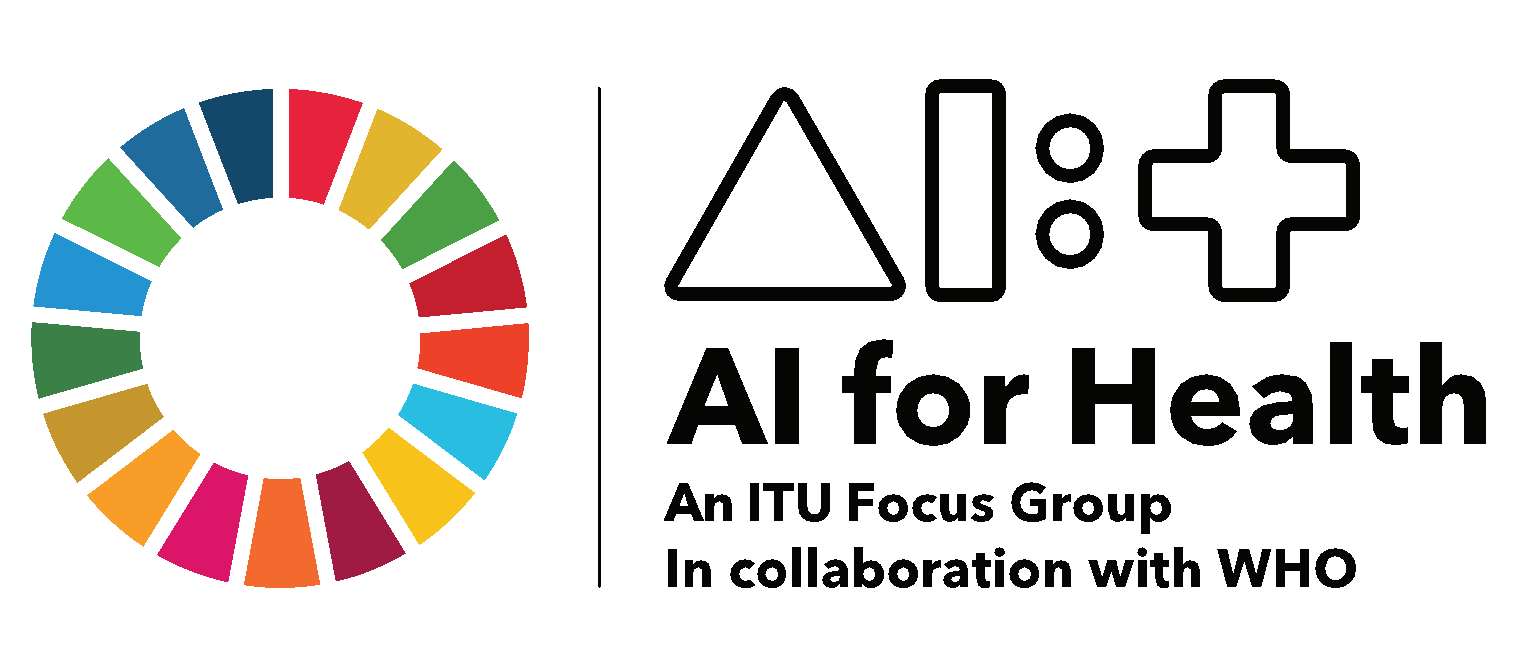